Curso de Marketing
Estratégico


Profesor: Martin Meister


martinmeisterg@gmail.com

cl.linkedin.com/in/MartinMeisterGuzman

www.twitter.com/MartinMeisterG

2015
Marketing Estratégico - www.MartinMeister.cl
1
Nos vamos a concentrar en competir en mercados futuros
Hay que «interpretar el futuro» 
Desarrollar el poder de anticipación
Adaptarse a la evolución del mercado


Hay que responder 3 asuntos críticos:

Nuevos beneficios se deberán proveer en 5 o 15 años?
Qué nuevas competencias se necesitarán construir o adquirir para ofrecer estos beneficios o los clientes?
Cómo reconfigurar la relación con los cliente?
Marketing Estratégico - www.MartinMeister.cl
2
Marketing Estratégico - www.MartinMeister.cl
3
Ahora, ojo con no estar alineado con las necesidades futuras:

«Motorola sueña con un mundo en el que los números telefónicos sean asignados a las personas, más que a los lugares; donde pequeños artefactos manuales permitan a la gente mantenerse en contacto sin importar dónde estén; y donde las nuevas comunicaciones puedan distribuir imágenes de video e información, así como señales de voz. Motorola sabe que debe fortalecer sus competencias en compresión digital, en pantallas planas y en tecnologías de baterías.»

Estrategia de valor de Motorola del año 1994 !!!

… y qué le pasó a Motorola, dónde se perdió ?
Marketing Estratégico - www.MartinMeister.cl
4
Ahora comencemos con las Estrategias

Estrategias Genéricas
Marketing Estratégico - www.MartinMeister.cl
5
Estrategias genéricas
Marketing Estratégico - www.MartinMeister.cl
6
Estrategia genérica deliderazgo en costos
Se basa en la productividad
En la existencia del efecto de la experiencia
Hay que tener vigilancia sobre:
Los gastos de funcionamiento
Las inversiones que valoran los efectos de la experiencia
Los costos del diseño de los productos
Optimización de los gastos en publicidad, ventas, servicios, etc.
Marketing Estratégico - www.MartinMeister.cl
7
Cómo lo logramos?
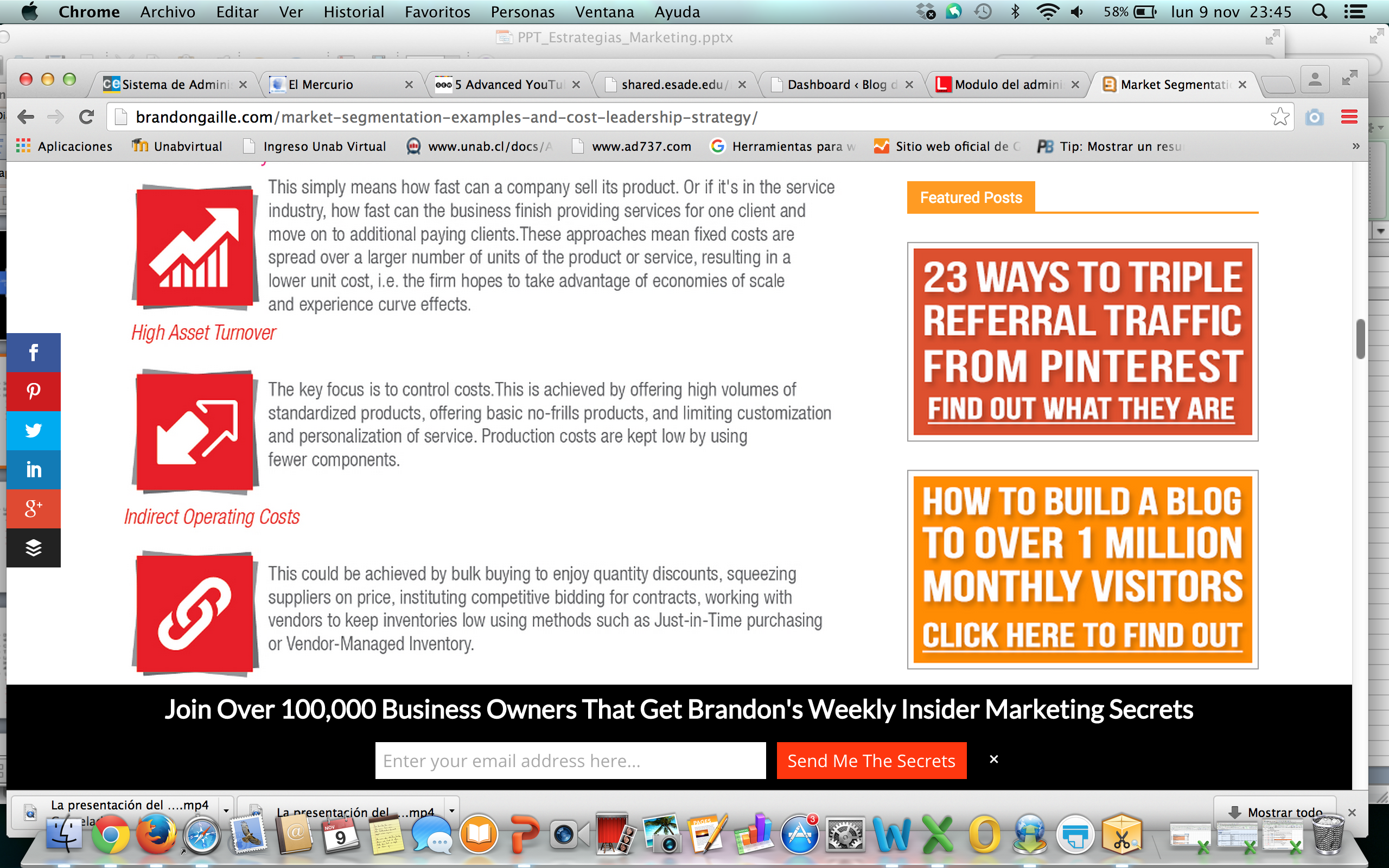 Gran cobertura o rotación de Activos => ESCALA
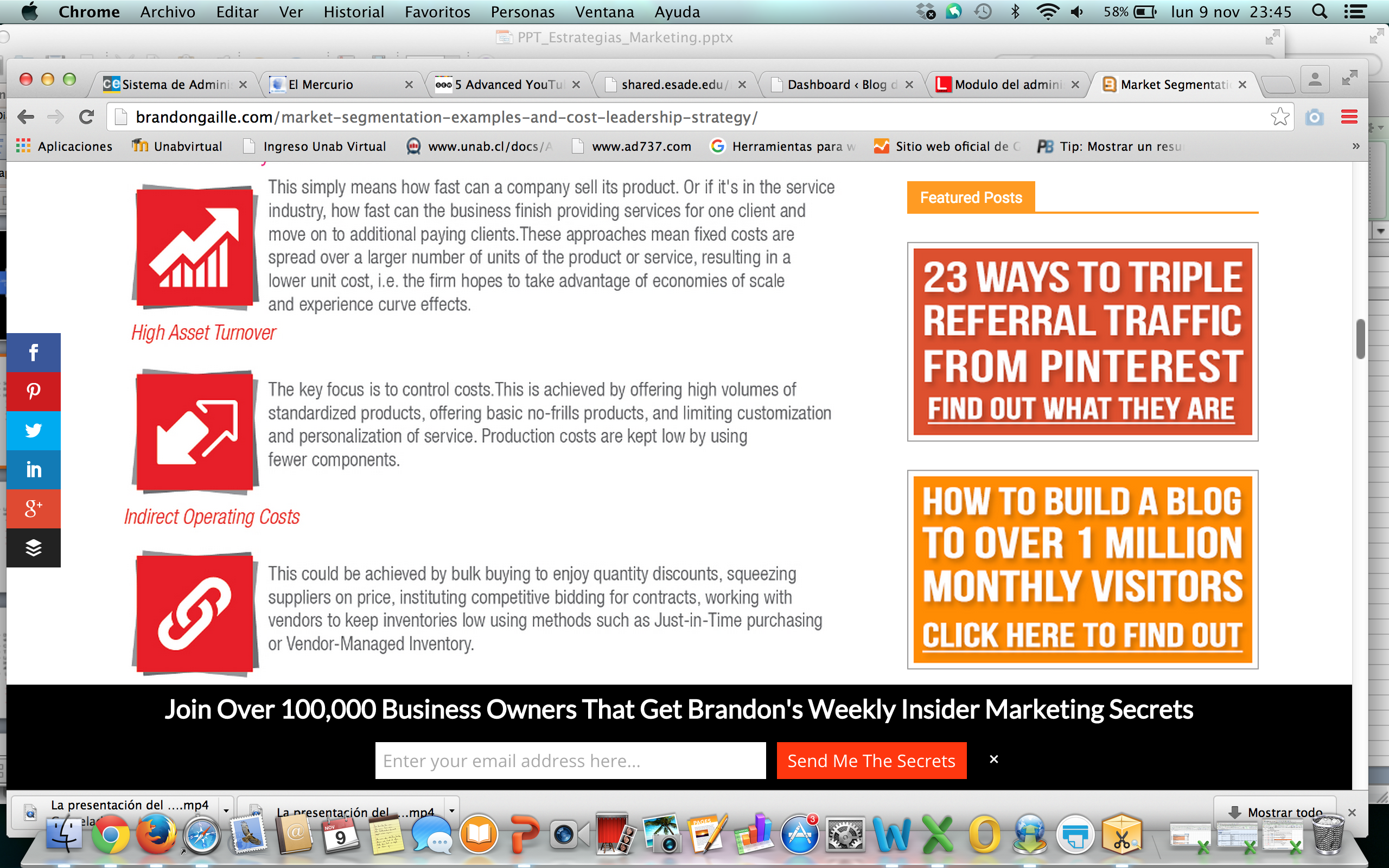 Control sobre costos de operación => ESTANDARIZACION
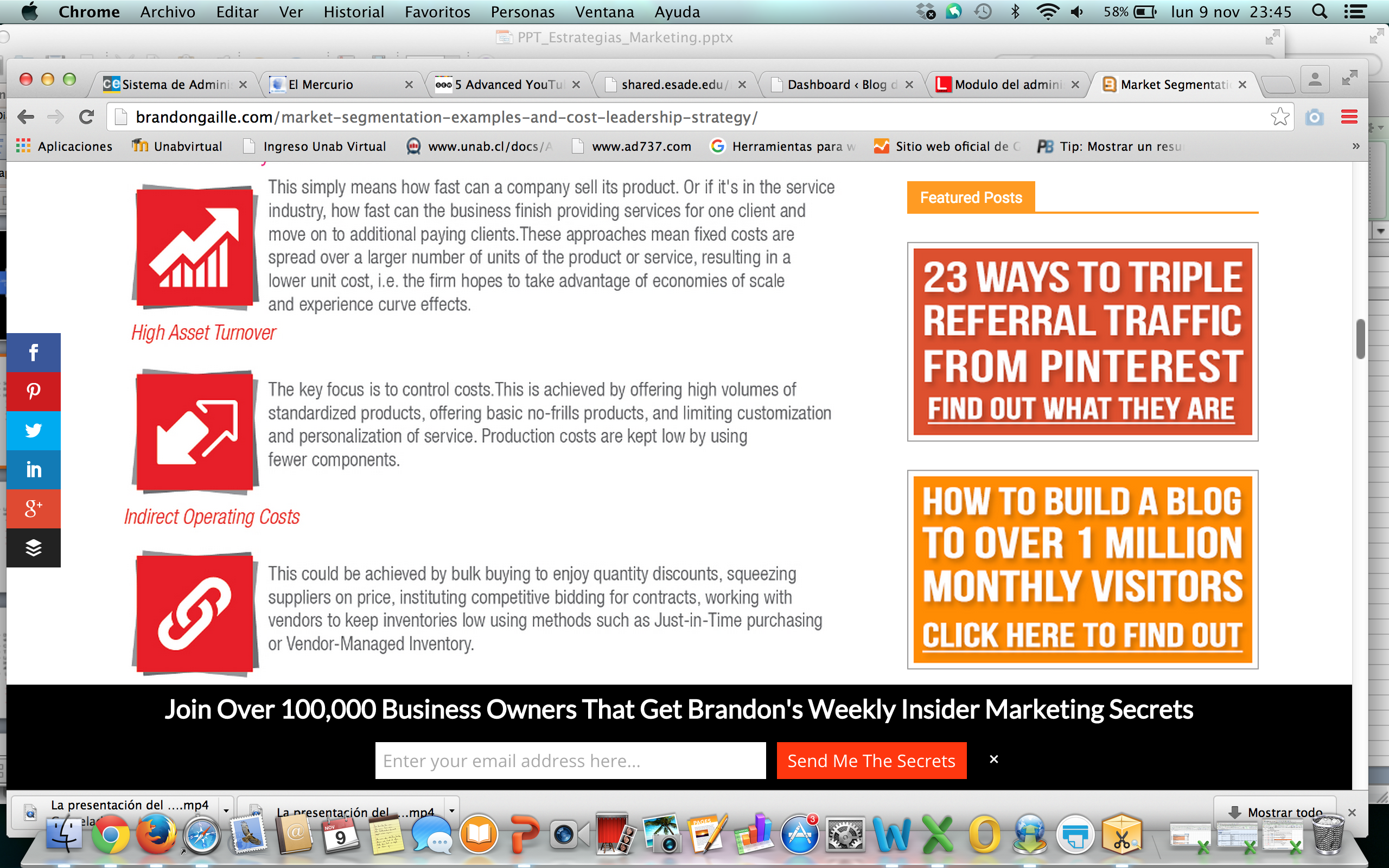 Cadena Logística eficiente => PROVEEDORES y VENDEDORES
Marketing Estratégico - www.MartinMeister.cl
8
La ventaja en costos protege frente a las fuerzas
Mejor preparado para guerras de precios con competidores
Los compradores dominantes pueden hacer disminuir los precios hasta el del competidor más eficiente
Defensa contra los proveedores poderosos
Barreras de entrada en términos de economías de escala
Frecuentemente genera una posición ventajosa frentes a sustitutos
Marketing Estratégico - www.MartinMeister.cl
9
Estrategia genérica deDiferenciación
Dar cualidades distintivas al producto que resulten significativas para el comprador.
Crear algo que se perciba como único.
Tiende a crear situación de competencia monopólica.



La diferenciación se puede dar muchas formas
Marketing Estratégico - www.MartinMeister.cl
10
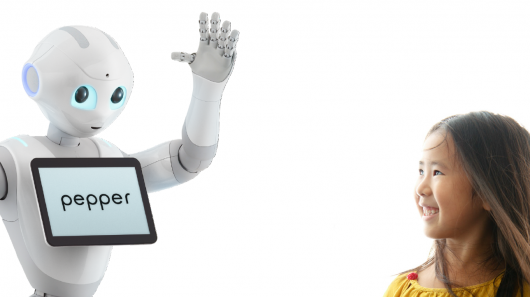 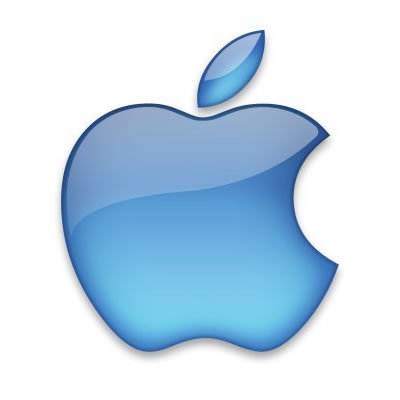 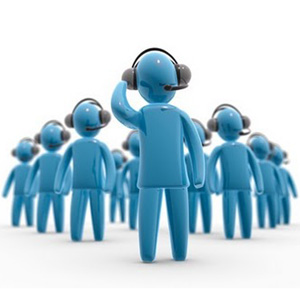 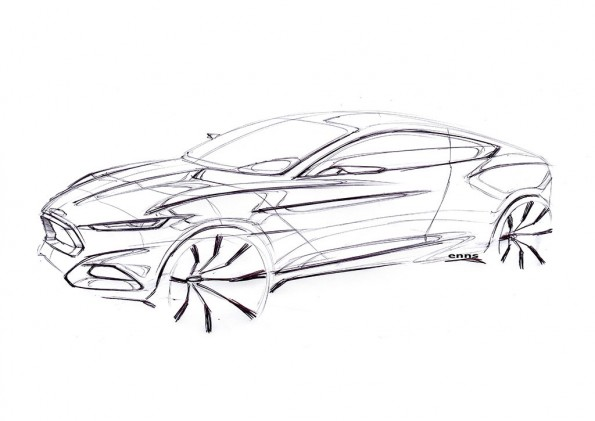 Marketing Estratégico - www.MartinMeister.cl
11
Marketing Estratégico - www.MartinMeister.cl
12
Estrategia genérica deDiferenciación
Dar cualidades distintivas al producto que resulten significativas para el comprador.
Crear algo que se perciba como único.
Tender a crear una situación de competencia «monopolística».
La diferenciación puede adoptar muchas formas: diseño, imagen de marca, tecnología, apariencia exterior, servicio al cliente, canales distribución, etc.
 La diferenciación protege a la empresa contra las 5 fuerzas:
Ocupando la lealtad de marca y la menor sensibilidad al precio nos protege de los competidores directos.
El monopolio aparente genera altas barreras de entrada.
La alta rentabilidad aumenta la capacidad contra proveedores poderosos.
Logrando la lealtad de los clientes protege de mejor manera contra los sustitutos.
Marketing Estratégico - www.MartinMeister.cl
13
Estrategia genéricadel especialista
Concentrarse en la necesidades de un segmento particular.
Objetivo restringido y abastecerlo de manera más eficaz.
Utilizar el liderazgo en costos o la diferenciación pero sólo frente a un objetivo en particular.
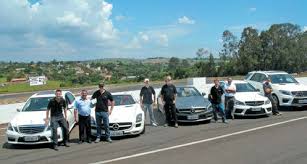 Mercedes se dirige a segmento alto de la gama, pero es el que cubre de manera más eficiente el segmento con amplia línea de modelos.
Marketing Estratégico - www.MartinMeister.cl
14
Estrategias
de
Crecimiento
Marketing Estratégico - www.MartinMeister.cl
15
Estrategias de crecimiento
Marketing Estratégico - www.MartinMeister.cl
16
Objetivos de las estrategias de crecimiento
Marketing Estratégico - www.MartinMeister.cl
17
Estrategia de penetración de mercado
Venta de productos actuales en los mercados actuales
Marketing Estratégico - www.MartinMeister.cl
18
Estrategia de desarrollo de la base de clientes
Significa aumentar el tamaño del mercado a través de la expansión de la demanda primaria:
Ampliar la base de compradores convirtiendo los NO consumidores en consumidores.
Incrementar la frecuencia de compra entre los consumidores actuales.
Incrementar la cantidad promedio comprada por oportunidad de uso.
Identificar y promover nuevos usos.

Esta estrategia puede beneficiar a todos los competidores, 
por qué?

Influye en la demanda total y tiende a ser no selectiva
Marketing Estratégico - www.MartinMeister.cl
19
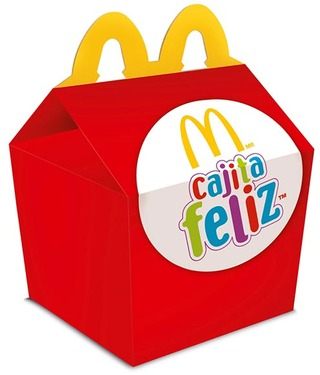 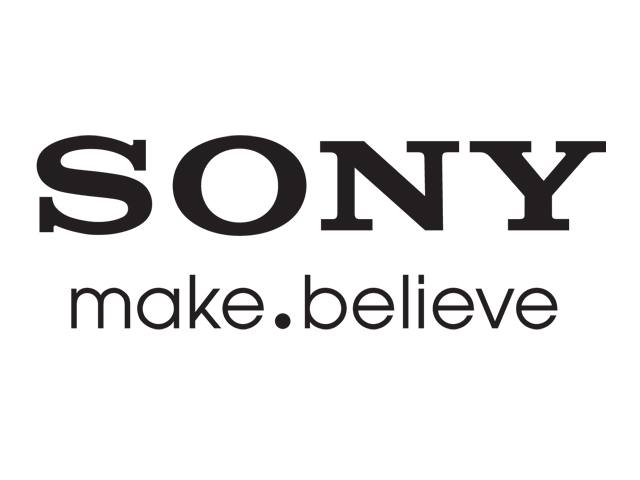 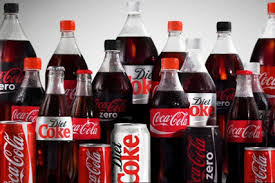 Marketing Estratégico - www.MartinMeister.cl
20
Estrategia de aumentar la participación de mercado
Aumentar las ventas atrayendo a compradores de las marcas rivales, con gastos significativos en el mix de marketing.
Mejorando el producto o servicio ofrecido
Posicionando las marcas
Aceptando reducciones sustanciales de precio
Reforzando significativamente las redes de distribución y servicio
Aumentando los esfuerzos promocionales

Qué empresas tienden a usar esta estrategia?
Qué pasa con la demanda primaria?
En que ciclo de vida esta el producto?

 Se te ocurren ejemplos?
Marketing Estratégico - www.MartinMeister.cl
21
Estrategia de adquisición de mercados
Aumentar la participación a través de la adquisiciones o por la creación de asociaciones con otras empresas:
Compra de la empresa competidora
Joint-Venture para controlar una participación de mercado importante
Marketing Estratégico - www.MartinMeister.cl
22
Estrategia de organizacióndel mercado
Influir en el nivel de competencia dentro de la propia industria para permitir la viabilidad económica:
Establecer reglas o directrices en las prácticas de la competencia
Conseguir apoyo de los poderes públicos
Crear organizaciones profesionales
Acuerdos sobre la reducción o estabilización de la producción

A veces esta estrategia tiene carácter de tipo defensiva, ya que apunta a mantener el nivel de penetración del mercado.

Que condiciones debe tener esta estrategia?
Marketing Estratégico - www.MartinMeister.cl
23
Objetivos de las estrategias de crecimiento
Marketing Estratégico - www.MartinMeister.cl
24
Estrategia de desarrollo de mercados
Incrementar las ventas de los productos actuales al introducirlos en mercados nuevos o futuros.
Marketing Estratégico - www.MartinMeister.cl
25
Estrategia de las necesidades latentes
Se trata de proponer soluciones a las necesidades de los clientes que aún no son percibidas o expresadas.
El objetivo final es llevar a los clientes hacia nuevos productos.
Crear un nuevo mercado a través de un mkt proactivo.

Estrategia de los nuevos segmentos del mercado

Alcanzar nuevos grupos de clientes dentro del mismo mercado geográfico:
Introducir un producto industrial en un mercado de consumo, o vice-versa.
Vender el producto a otro grupo demográfico (caramelos a adultos).
Vender el producto a otro sector industrial.
Marketing Estratégico - www.MartinMeister.cl
26
Estrategia de nuevos canales de distribución
Distribuir los productos a través de canales complementarios a los actuales:
Adoptar marketing directo para grupos específicos de clientes.
Distribuir productos a través de máquinas expendedoras.
Desarrollar sistema de franquicias, paralelo a la red existente.

Estrategia de 
expansión geográfica

Expandir los productos a mercados extranjeros a través de agentes locales o traders internacionales.
Crear red de distribución exclusiva para negocios internacionales.
Adquirir una empresa en el mismo sector.
Marketing Estratégico - www.MartinMeister.cl
27
Objetivos de las estrategias de crecimiento
Marketing Estratégico - www.MartinMeister.cl
28
Estrategia de desarrollo de productos
Aumentar ventas con nuevos productos que apunten a mercados existentes.
Marketing Estratégico - www.MartinMeister.cl
29
Estrategia de innovaciones disruptivas
Productos o servicios que representen cambios fundamentales en los beneficios ofrecidos.
Producen un cambio en el comportamiento de los usuarios.
Los clientes deben discontinuar sus patrones pasados.

Estrategia de Adición de características

Añadir funciones o características a los productos existentes con la finalidad de expandir el mercado.
Incrementar versatilidad.
Añadir valor emocional o social a producto utilitario.
Mejorar seguridad o confort del producto.
Marketing Estratégico - www.MartinMeister.cl
30
Estrategia de ampliación de la gama de productos
Introducir nuevas variedades para aumentar la participación de mercado:
Lanzando diferentes prestaciones en diferentes tamaños.
Lanzando diferentes categorías de productos bajo las misma marca paraguas.
Aumentar los sabores, esencias, colores, composiciones, etc.
Ofrecer el mismo producto en diferentes formas o modelos.
Marketing Estratégico - www.MartinMeister.cl
31
Estrategia de rejuvenecimiento de la línea de productos
Restaurar la competitividad de productos obsoletos o inadecuados, cambiando tecnología o funcionalidad:
Desarrollar nuevas generaciones de productos más poderosos.
Lanzar nuevos modelos de los productos existentes.
Mejorar los aspectos estéticos del producto.

Estrategia de mejorar la calidad del producto

Determinar el grupo de beneficios buscado por cada cliente.
Establecer estándares de calidad de cada dimensión de los beneficios.
Establecer programas de control de la calidad.
Marketing Estratégico - www.MartinMeister.cl
32
Estrategia de adquisición de una gama de producto
Completar, mejorar o ampliar la gama de productos a través de medios externos:
Adquirir una empresa con una línea de productos complementaria.
Acordar con los proveedores qué productos serán revendidos con la marca de la empresa.
Crear Joint-Venture para el desarrollo y la producción de un nuevo producto.
Marketing Estratégico - www.MartinMeister.cl
33
Objetivos de las estrategias de crecimiento
Marketing Estratégico - www.MartinMeister.cl
34
Estrategias de integración hacia atrás
Se guía por la preocupación de mantener o proteger una fuente de aprovisionamiento estratégico.
Materias primas, materiales semiprocesados, componentes o servicios.
A veces es necesaria cuando proveedor carece de recursos, know-how o tecnología.
Tener acceso a tecnología clave de la actividad.
Controlar actividades fundamental, caso de semiconductores de los computadores.
Marketing Estratégico - www.MartinMeister.cl
35
Estrategia de integración hacia adelante
Controlar la salida de los productos.
Tratar de controlar la distribución a través de franquicias o contratos exclusivos.
Crear red propia de tiendas como las empresas de telecomunicaciones.
Muchas veces es para lograr mejor entendimiento de las necesidades de los compradores.
Buscar solucionar problemas de los clientes implica de alguna forma una integración hacia adelante.
Marketing Estratégico - www.MartinMeister.cl
36
Estrategia de integración horizontal
El objetivo es reforzar la posición competitiva absorbiendo o controlando a algunos competidores.
Neutralizar un rival peligroso.
Alcanzar volumen crítico para aprovechar las economías de escala.
Tener acceso a redes de distribución o segmentos de mercado restringidos.
Marketing Estratégico - www.MartinMeister.cl
37
Objetivos de las estrategias de crecimiento
Marketing Estratégico - www.MartinMeister.cl
38
Estrategia de diversificación concéntrica
Salir de red industrial y comercial, tratando de agregar nuevas actividades, relacionadas con actividad actual.
Beneficiarse de los efector sinérgicos generados por la complementariedad de las actividades.
Expandir el mercado de referencia.
Atraer nuevos grupos de compradores.
Marketing Estratégico - www.MartinMeister.cl
39
Estrategia de diversificación pura
La empresa entra en nuevas actividades que NO están relacionadas con sus actividades tradicionales, 
Reorientarse hacia campos completamente nuevos para rejuvenecer la cartera de productos.
Tener una base o unidad común representada por mercados, tecnologías o procesos de producción común.
Los lazos financieros no son suficientes.
Relevante la cultura corporativa y la organización.
Marketing Estratégico - www.MartinMeister.cl
40
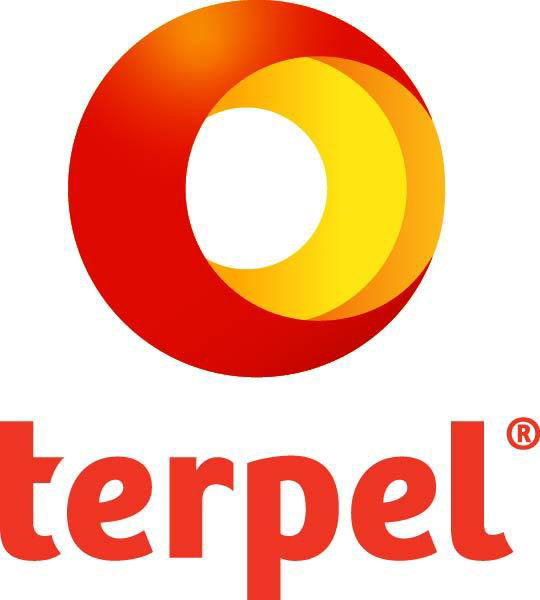 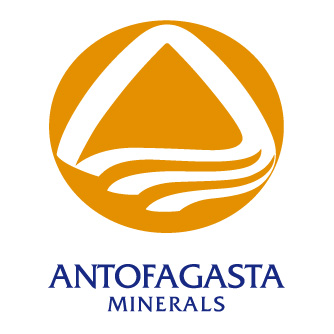 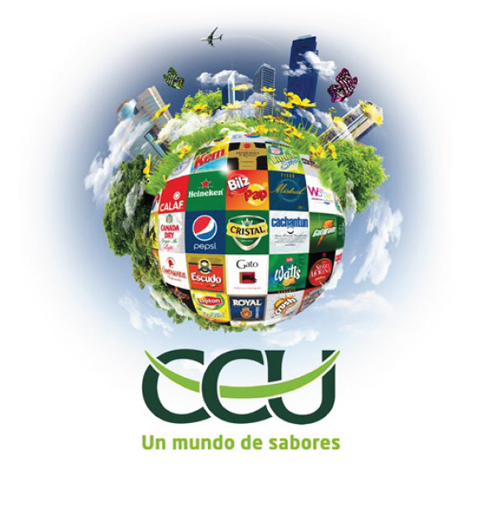 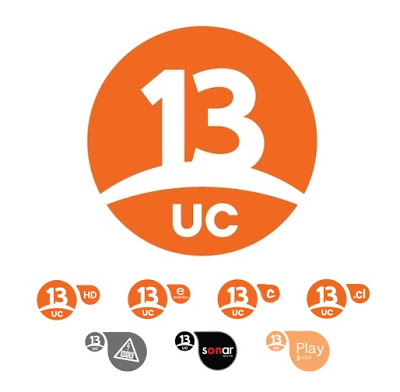 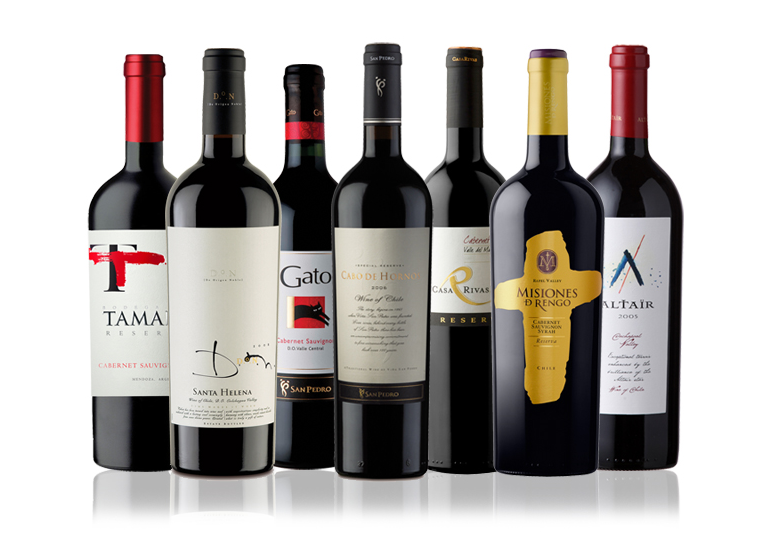 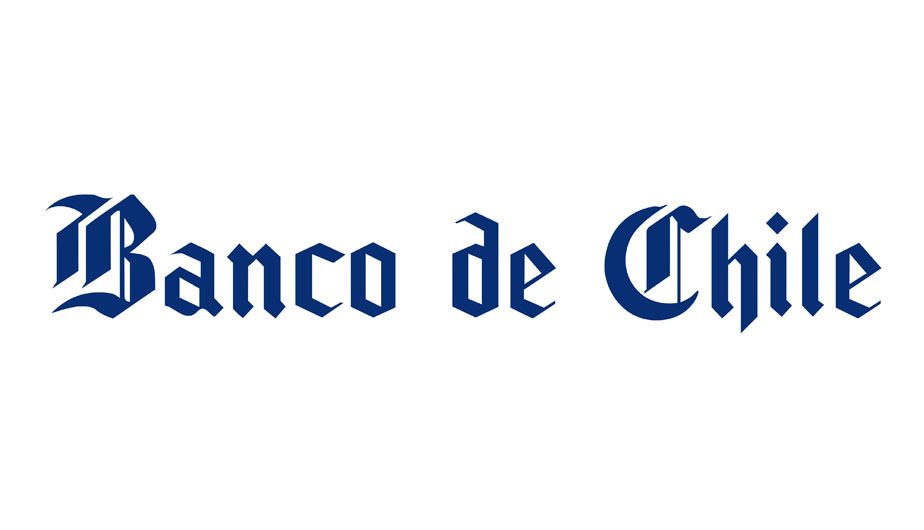 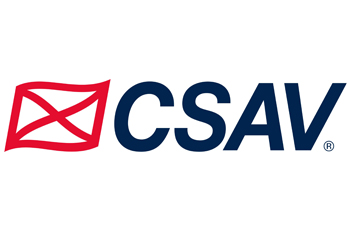 Marketing Estratégico - www.MartinMeister.cl
41
Estrategias Competitivas
Marketing Estratégico - www.MartinMeister.cl
42
Estrategia del Líder
El líder del mercado es la empresa que tiene la posición dominante, y es reconocida como tal por los rivales.
Punto de referencia para los competidores.
Tratar de atacar, imitar o de evitar.
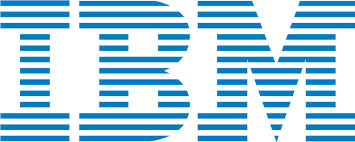 Expande la demanda primaria a través de la búsqueda de nuevos clientes, usos o utilidad de sus productos.
Su acción resulta beneficiosa a todos los competidores.
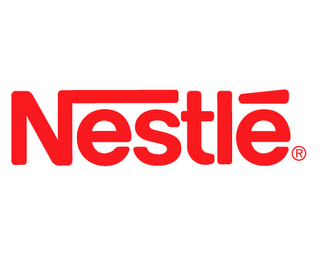 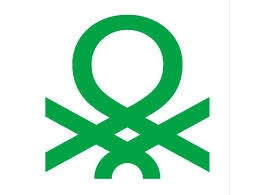 Marketing Estratégico - www.MartinMeister.cl
43
Un Líder puede tener estrategia defensiva
Proteger su participación de mercado reduciendo la acción de sus rivales más peligrosos.
Frecuentemente la adopta la empresa innovadora atacada por las empresas imitadoras.





Estrategias defensivas:
Innovación y avances tecnológicos que desalienten a competidores.
Distribución intensiva y línea completa de productos.
Confrontación directa, guerra de precios o campañas publicitarias.
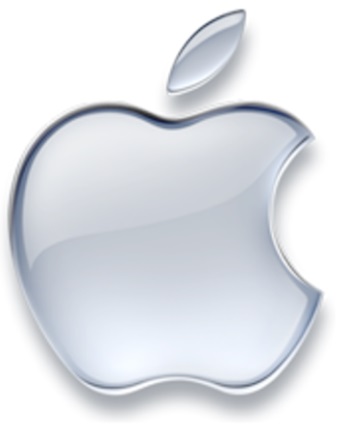 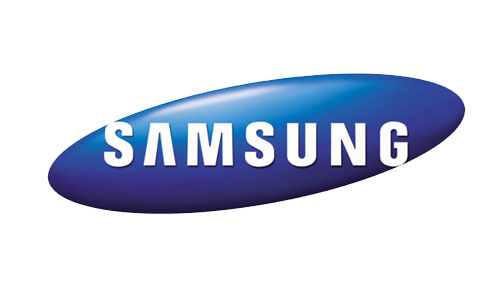 Marketing Estratégico - www.MartinMeister.cl
44
Marketing Estratégico - www.MartinMeister.cl
45
Un Líder puede tener estrategia ofensiva
Beneficiarse al máximo del efecto de la experiencia.
Se da en industrias donde el volumen es importante y la Ventaja Competitiva es liderazgo en costos.
Pero hay límites…leyes antimonopolio, organizaciones de consumidores, y las propias limitaciones de los incrementos adicionales.
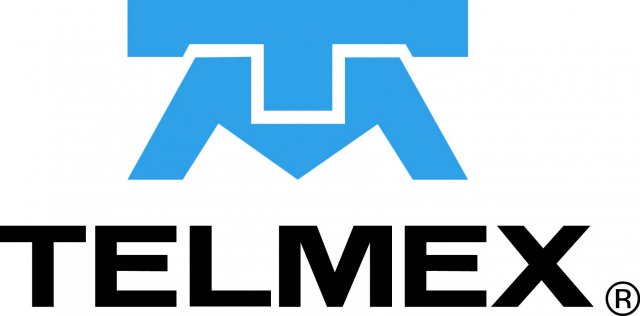 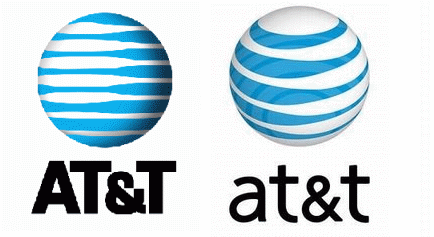 Marketing Estratégico - www.MartinMeister.cl
46
Un Líder también se puede reducir, la estrategia del «desmarketing»
Reducir participación de mercado para evitar acusaciones de actitudes monopólicas.
Reducir demanda en algunos segmentos mediante aumento de precios, reducción de servicios o campañas publicitarias.
Diversificarse hacia mercados-producto diferentes a los que domina.
Finalmente estrategia de RR.PP. promocionando papel social frente a los diferentes públicos.
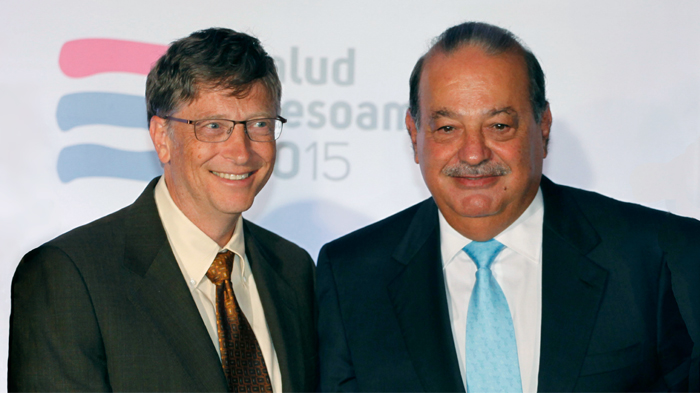 Marketing Estratégico - www.MartinMeister.cl
47
Estrategia del retador
Una empresa puede decidir atacar al líder y ser su retador o adoptar una posición pasiva y seguirlo.

Se enfrenta a dos decisiones:
El campo de batalla
Evaluación de capacidad de reacción y defensa



Tiene dos posibilidades:
Ataque frontal
Ataque lateral


Ofrecer similares productos a precios más bajos, o atacar los puntos débiles del líder.
Marketing Estratégico - www.MartinMeister.cl
48
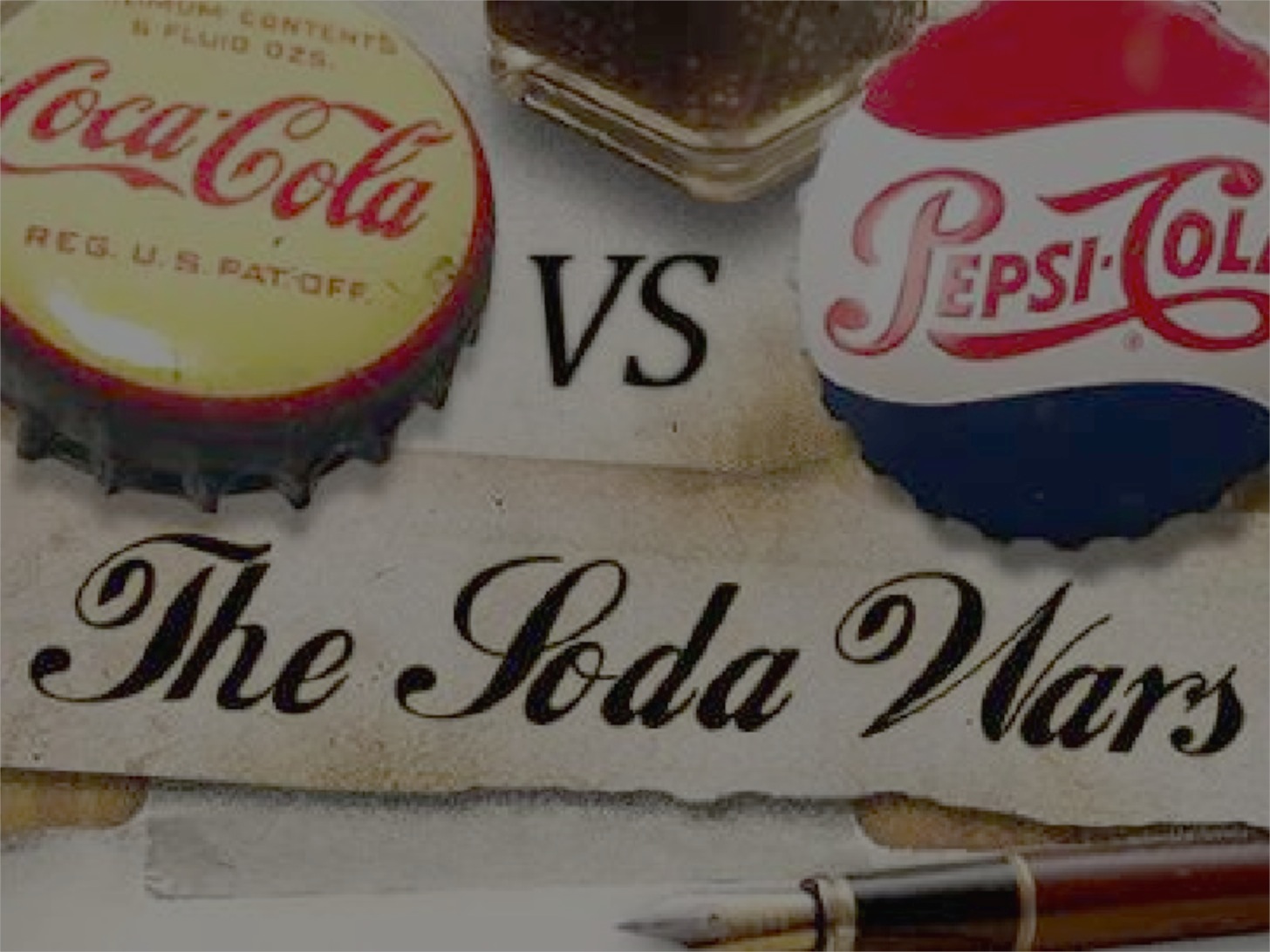 Estrategia del seguidor
Es un competidor que adopta un comportamiento adaptativo al alinearse a las decisiones del líder.
Adopta la misma «actitud» del líder.
Generalmente en mercados oligopólicos donde diferenciarse son mínimas.
Pueden ser rentables si adoptan las estrategias de:
Segmentación creativa del mercado
Uso eficiente de IyD
Pensar en pequeño
Marketing Estratégico - www.MartinMeister.cl
49
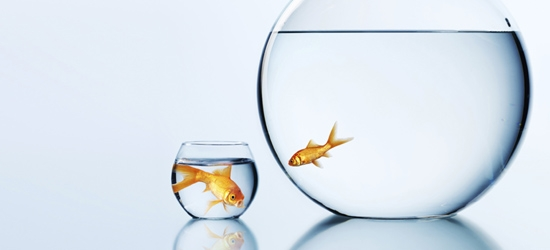 Estrategia del especialista
Se interesa por uno o pocos segmentos del mercado.





Para que el nicho sea rentable, debe cumplir:
Un potencial de beneficio suficiente
Potencial de crecimiento
Ser poco atractivo para los rivales
Mercado correspondiente a las ventajas competitivas de la empresa
Barreras de entrada sustentables
Marketing Estratégico - www.MartinMeister.cl
50
Marketing Estratégico - www.MartinMeister.cl
51